История возникновенияформулы сокращенного умножения
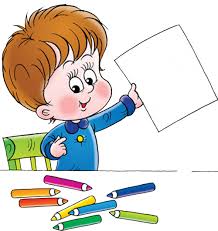 Работу выполнила: Попова – Веденская Альбина,ученица 7а класса МБОУ СШ №1 г. Архангельска Архангельской области
Руководитель: Куприянович Марина Олеговна, учитель математики высшей квалификационной категории МБОУ СШ № 1 г. Архангельска Архангельской области, 2016 год
(a+b)² = a²+2ab+b²
История
Основные законы действий над числами были известны ещё в глубокой древности и принимались как очевидные на основе многовековой человеческой практики. Но с развитием алгебры появилась потребность в доказательстве тех или иных свойств.
В своей седьмой книге «Начала» Евклид доказывает переместительный (коммутативный) закон умножения ab=ba. Во второй книге он доказывает геометрическим методом распределительный (дистрибутивный ) закон умножения: a(b+c+d)=ab+ac+ad.В дальнейшем попытка доказательства законов действий была предпринята многими учёными, в том числе Г.Ф.Лейбницем в XVIIв., Л. Эйлером, Л. Бертраном и А.М.Лежандром в XVIIIв.
История
Найденные древневавилонские клинописные тексты свидетельствуют, что формулы сокращённого умножения были известны около 4000 лет назад. Их знали, кроме вавилонян, и другие народы древности, конечно, не в нашем символическом виде, а словесно или в геометрической форме. Вавилоняне называли произведение ab «прямоугольником», a2  – «квадратом», но на ряду с этим они употребляли и числа, арифметические выражения, в то время как греки старались всё переводить на геометрический  язык.
Вторая книга «Начала» Евклида содержит ряд алгебраических тождеств, сформулированных и доказанных геометрически.
История
В настоящее время при разложении многочленов на множители и других преобразованиях часто применяются скобки. Круглые скобки появились в XV в. в трудах Штифеля, Тартальи и др. В конце того же века появляются и фигурные скобки в книгах Виета. Однако в течении почти всего XVII в. употреблялись не скобки, а горизонтальная черта, проводимая над выражением, подлежащим включению в скобки. Так поступали Декарт, Гарриот и др. Ньютон пользовался даже несколькими надписанными друг над другом чертами.Строгое же обоснование правил и законов арифметических действий было сформулировано во второй половине XIX в. Тогда же были введены термины «коммутативный», или переместительный и «дистрибутивный», или распределительный, которые встречаются впервые в 1814г. у француза Сервау, а также «ассоциативный», или сочетательный, введённый в 1843 г. английским математиком В.Р.Гамильтоном.
Квадрат суммы
Квадрат суммы двух выражений равен квадрату первого выражения плюс удвоенное произведение первого и второго выражений плюс квадрат второго выражения.(a+b)² = a²+2ab+b²
Квадрат разности
Квадрат разности двух выражений равен квадрату первого выражения минус удвоенное произведение первого и второго выражений плюс квадрат второго выражения.(а-b)² = a²-2ab+b²
Примеры
1) (x + 2y)2 = x2 + 2 ·x·2y + (2y)2 = x2 + 4xy + 4y22) (2k + 3n)2 = (2k)2 + 2·2k·3n + (3n)2 = 4k2 + +12kn + 9n23) (3a – 5b)2 = (3a)2-2·3a·5b + (5b)2 = 9a2 – 30ab + 25b24) (3a – 5b)2 = (3a)2-2·3a·5b + (5b)2 = 9a2 – 30ab + 25b2
Библиография
Алгебра. 7 класс: учеб. для общеобразоват. учреждений / А45 [С. М. Никольский, М. К. Потапов, Н. Н. Решетников, А. В. Шевкин]. – 9-е изд. – М. : Просвещение, 2009. – 272 с.
http://videouroki.net/filecom.php?fileid=98678943
http://www.mathematics-repetition.com/7-klass-algebra/7-3-1-primer-dlya-zakrepleniya-formul-sokrashtennogo-umnozheniya.html